Библиотеки Boosts
Boosts.lockfree и Boosts.Threads
Boost.Thread - это библиотека, которая позволяет использовать потоки. Кроме того, она предоставляет классы для синхронизации доступа к данным, которые разделяются несколькими потоками.
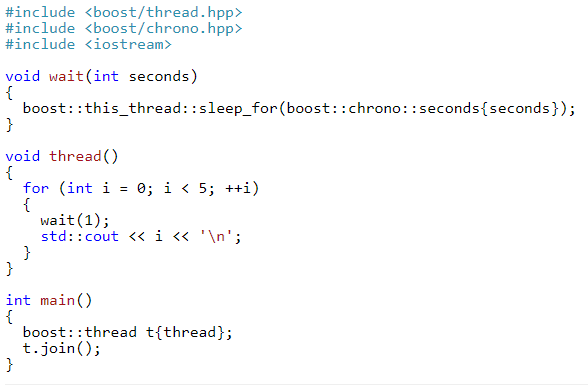 Самый важный класс в этой библиотеке - boost :: thread, который определяется в boost / thread.hpp. Этот класс используется для создания нового потока. Данный пример - создает поток.
Ожидание потока с boost :: scoped_thread
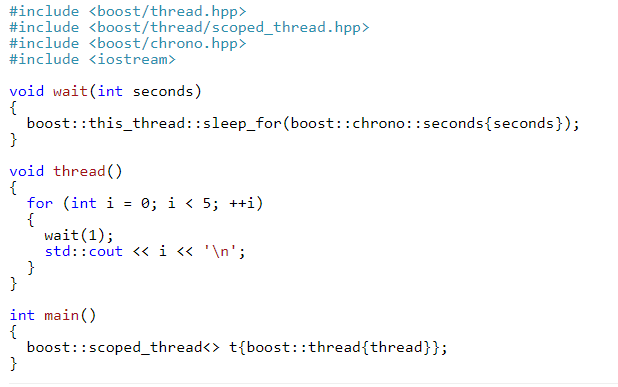 Точка прерывания с boost :: this_thread :: sleep_for ()
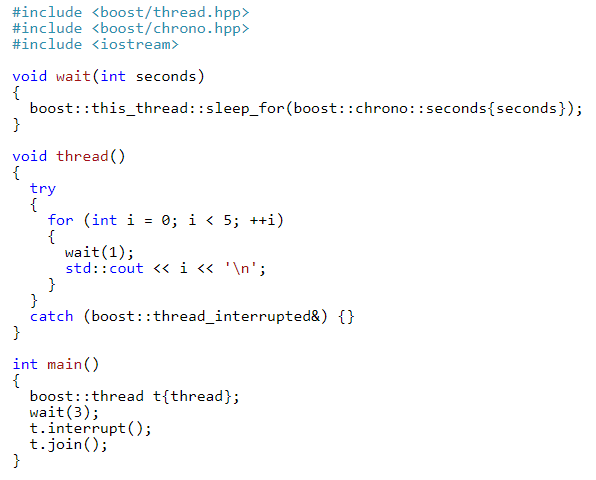 Boost.Lockfree предоставляет поточно-безопасные контейнеры. Контейнеры из этой библиотеки могут быть доступны из нескольких потоков без необходимости синхронизации доступа.
Первый поток, который выполняет функцию produce(), добавляет числа от 1 до 100 в контейнер. Второй поток, который выполняет функцию consume(), считывает числа из контейнера и суммирует их. Поскольку контейнер boost :: lockfree :: spsc_queue явно поддерживает параллельный доступ из двух потоков, нет необходимости синхронизировать потоки.
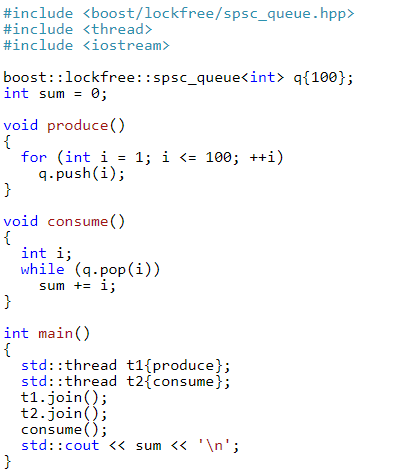 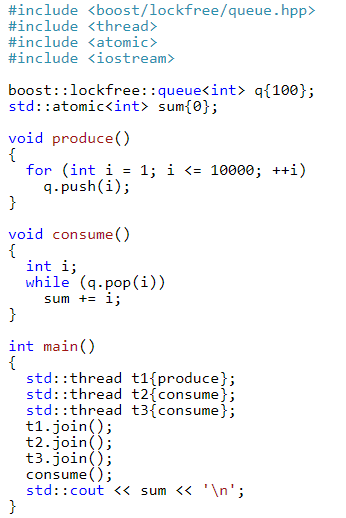 В примере выполняется consume () в двух потоках.